THE FORENSIC PSYCHOLOGY CLUB: 
LAST GBM OF THE SEMESTER
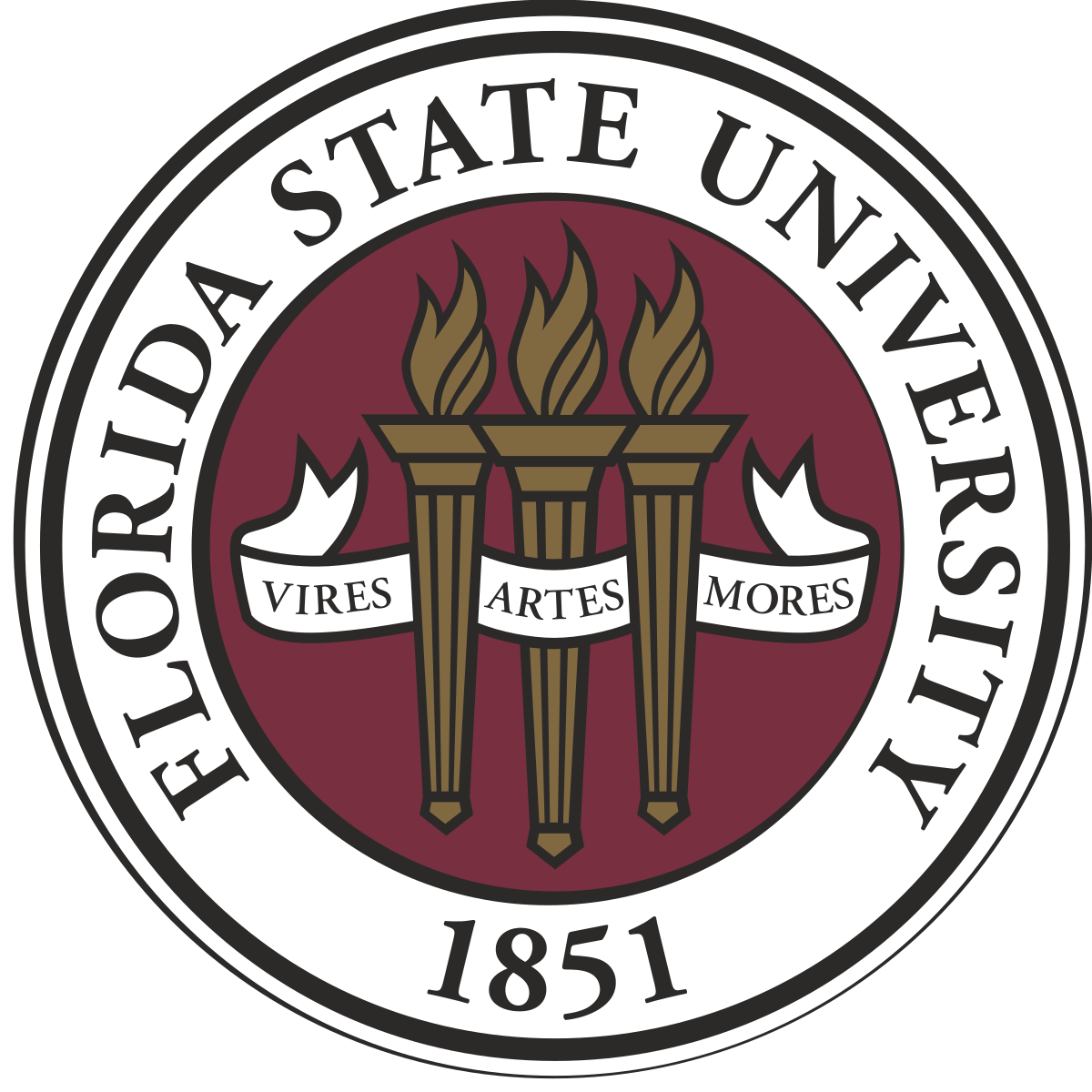 Recap and Reminders…
Remember to check out our November Newsletter!
We hope everyone had a great Thanksgiving Break  
This will be a short meeting, seeing as exams are coming up in a couple weeks 
Today, we will introduce you to your Spring 2021 board members!
Meet the Spring 2021 Board!
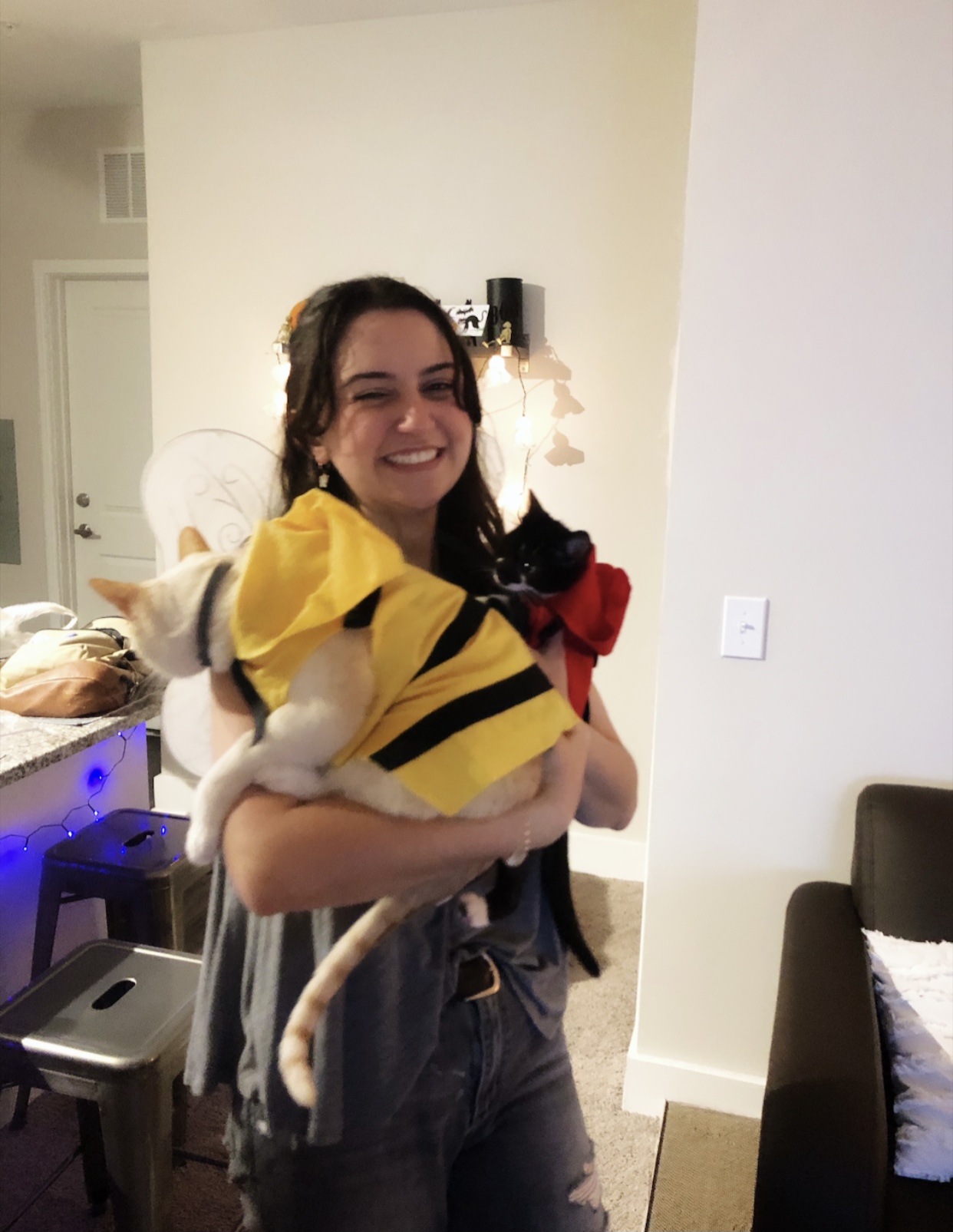 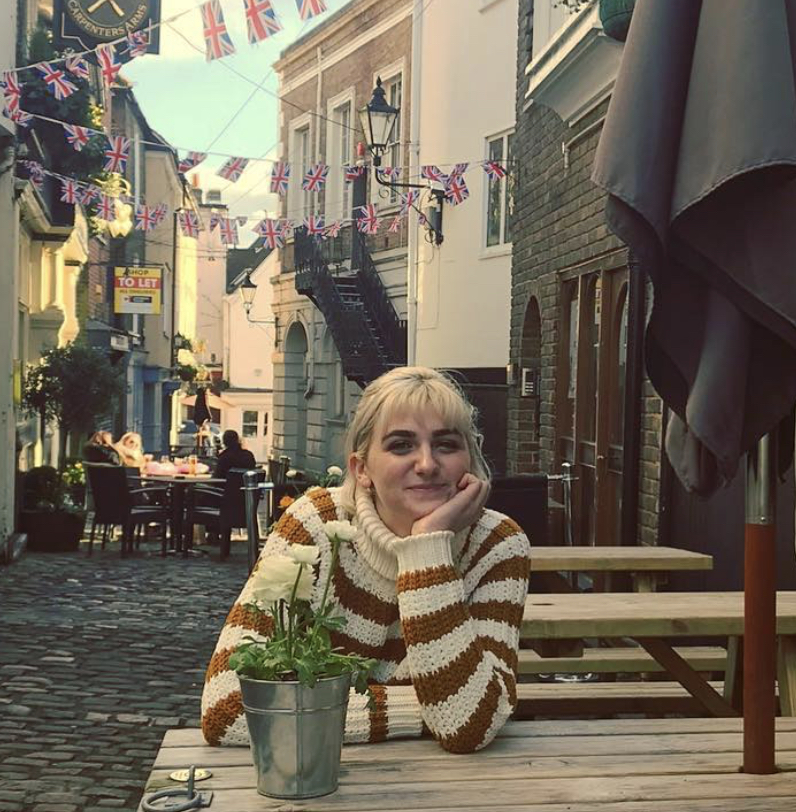 President… Casey Brucato 
Vice President… Faith Hunt 
Treasurer… Samantha Goldman 
Secretary… Kayla Woodhouse 
Social Media… Victoria Borque
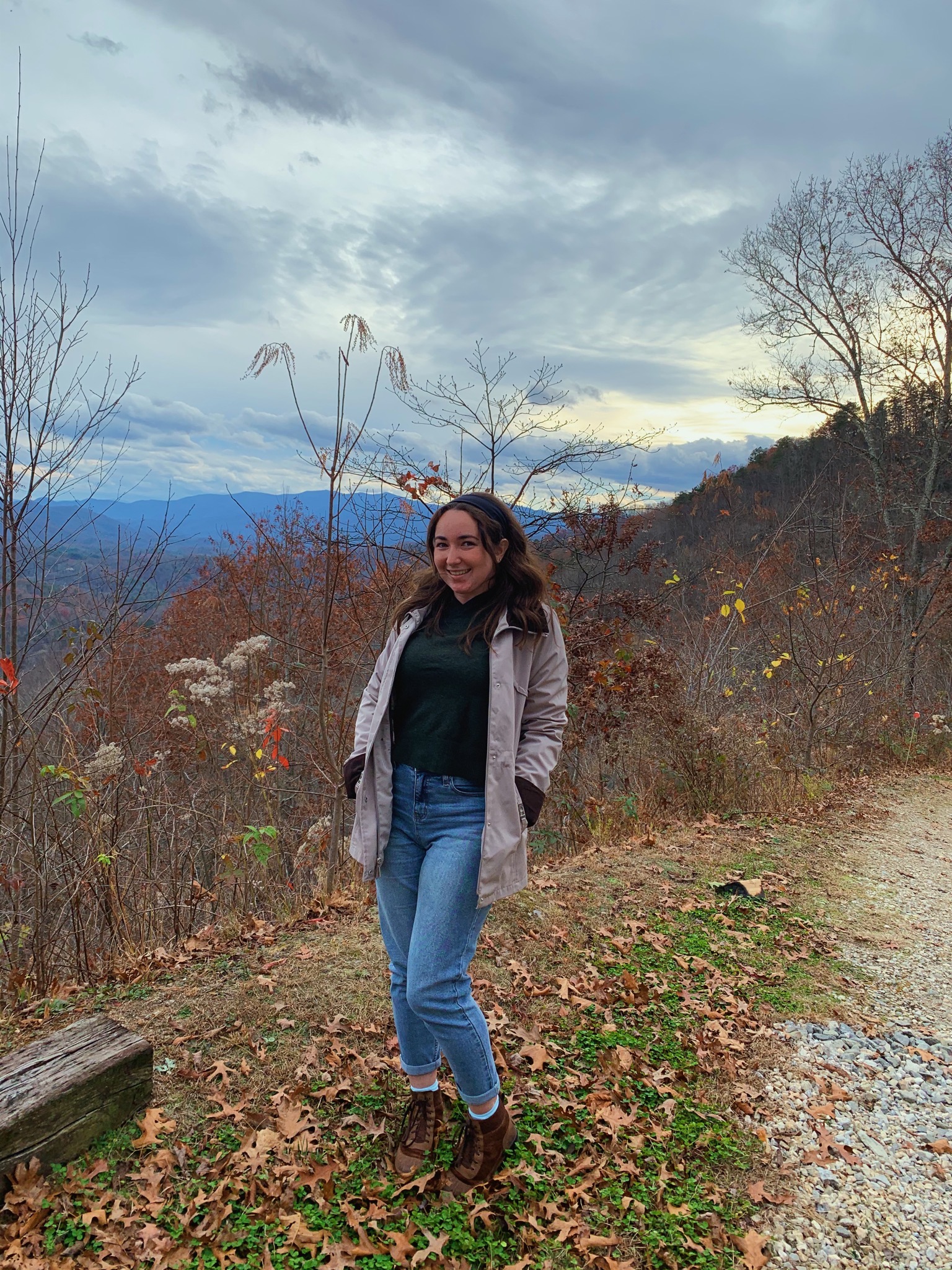 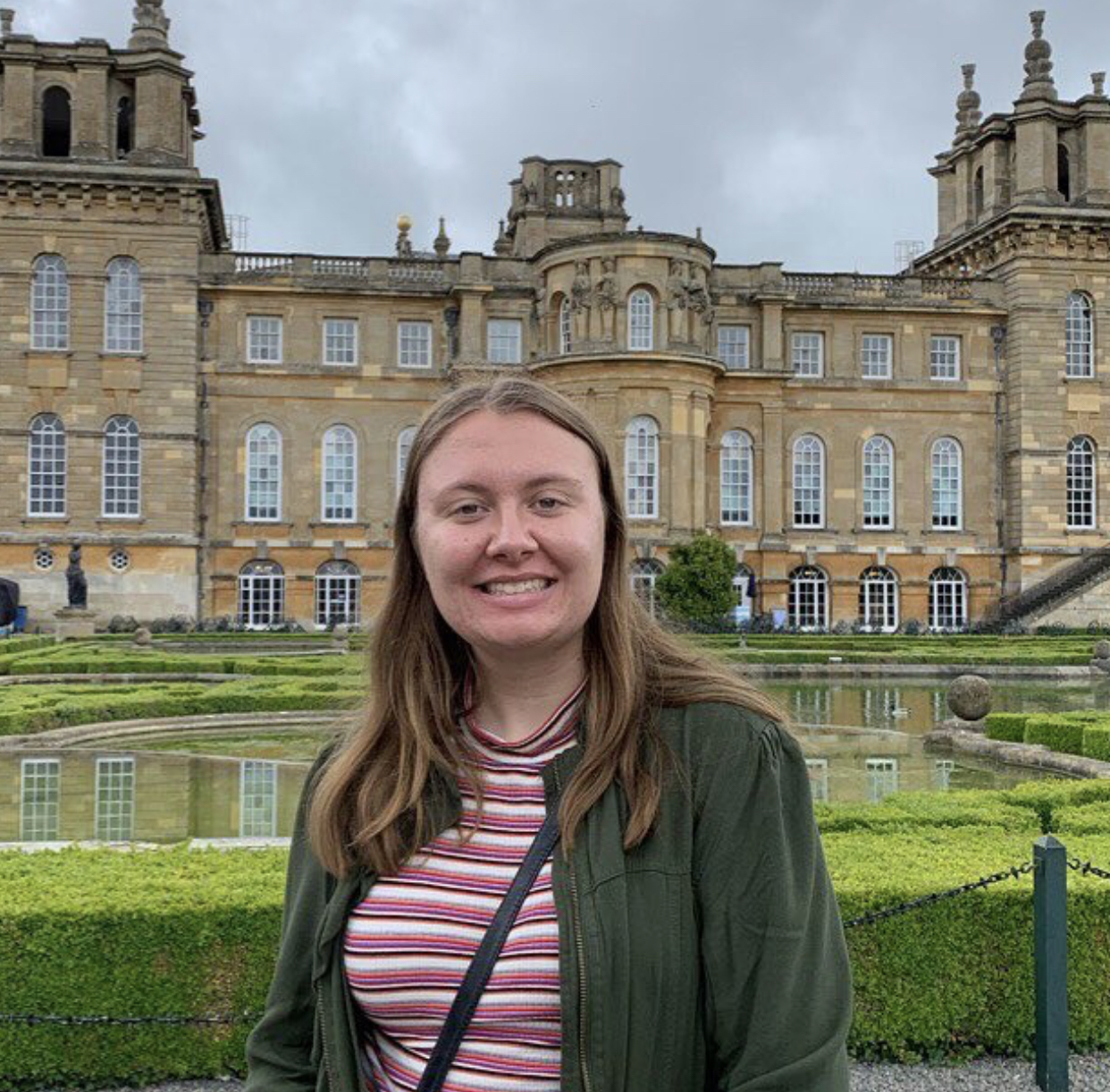 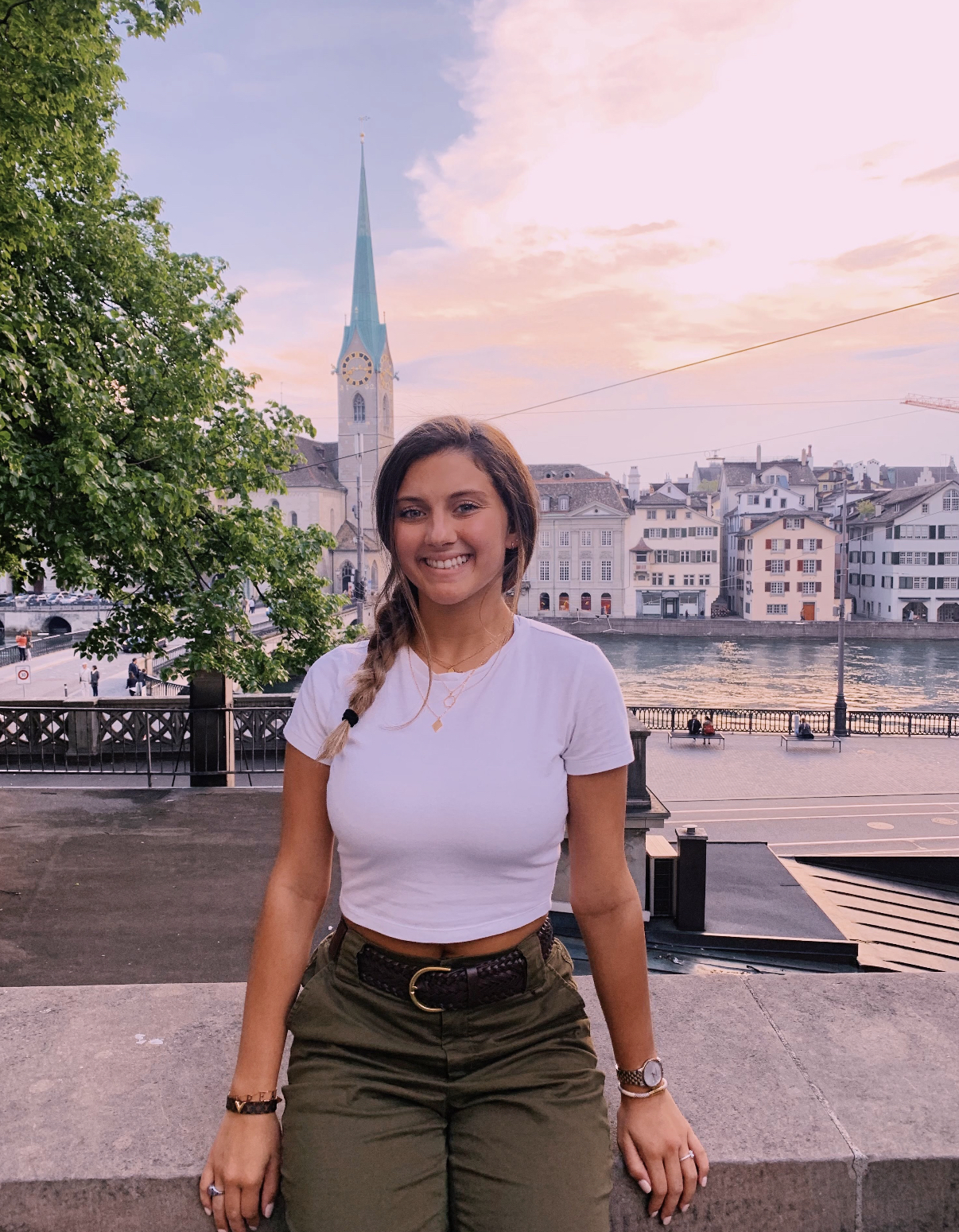 Resources
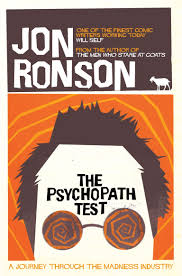 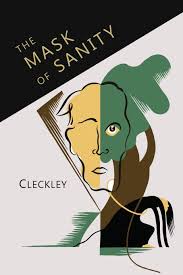 As we have seen, the field of forensic psychology is expansive, and through our meetings this semester we covered a lot of material, but there is still a lot we didn’t get to discuss! 
Books: 
Whoever Fights Monsters by Robert Ressler 
The Psychopath Test 
The Mask of Sanity 
Movies/ TV Shows: 
Manhunt: Unabomber 
Mindhunter
Forensic Files 
Podcasts: 
True Crime all the Time 
My Favorite Murder 
Somebody
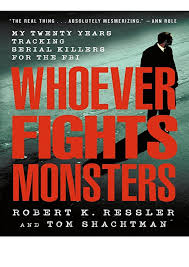 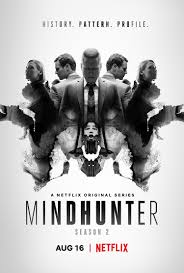 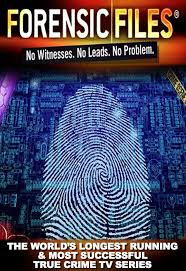 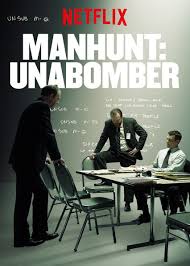 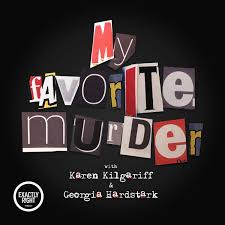 In the Zoom chat or out loud…
Final Notes…
Keep an eye out for our December Newsletter! 
We have loved being your board for this past semester, and we hope that you enjoyed the material discussed, as well as the activities offered 
We recognize that it has been strange, holding club meetings remotely, but we appreciate all of you for your commitment to this club and the subject matter! 
Have a GREAT winter break everyone! Stay safe, and the new board hopes to see you again in the Spring
Are there any questions?
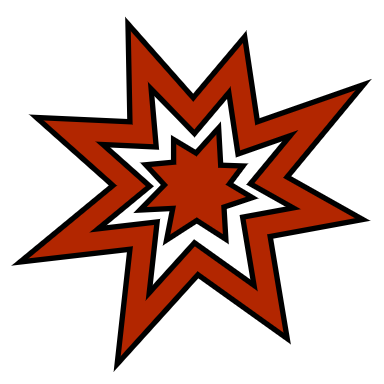 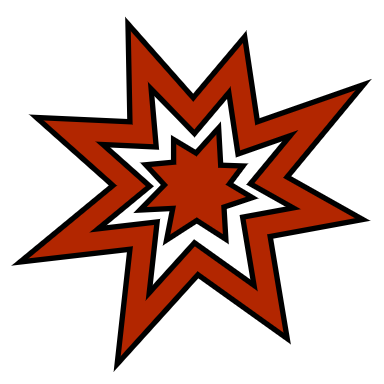 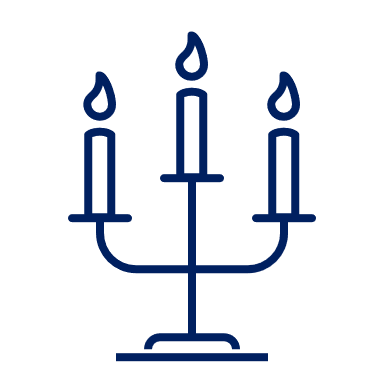 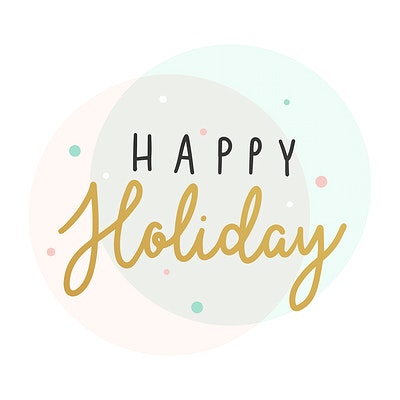 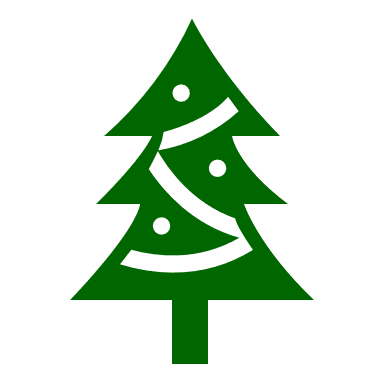 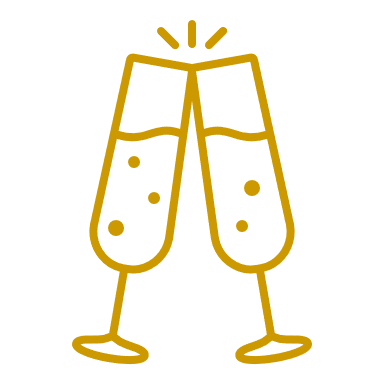 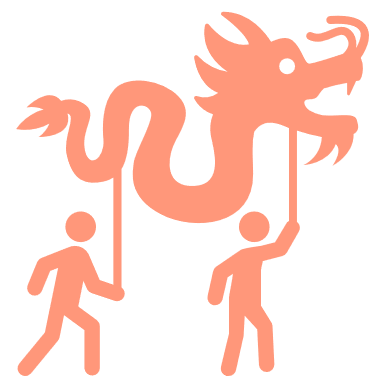 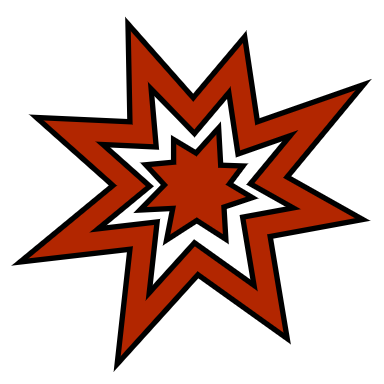 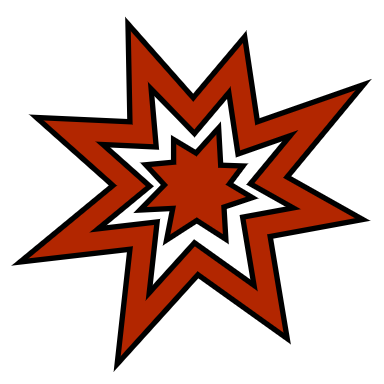